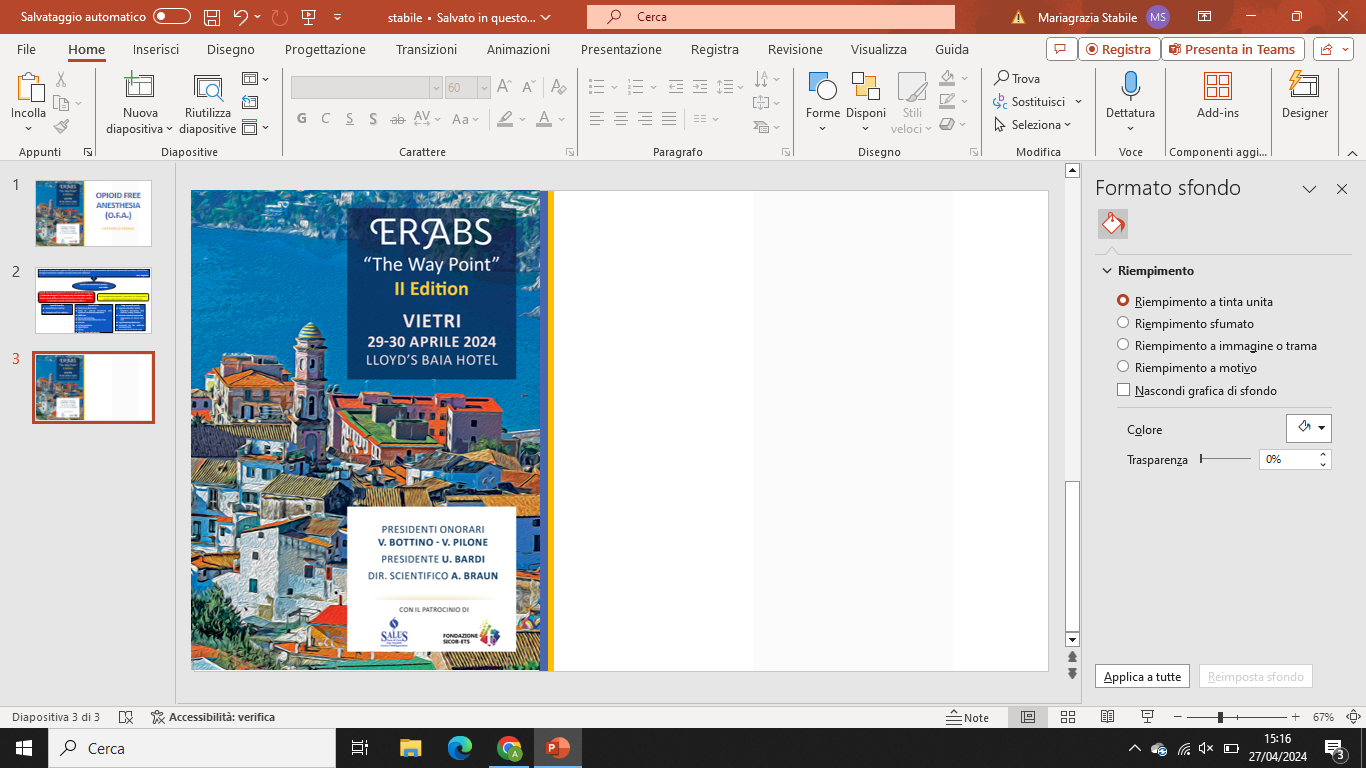 The practice of anesthesia requires a full spectrum of drugs from which an anesthetic plan can be implemented to achieve a desired level of surgical anesthesia, analgesia, amnesia and muscle relaxation” 
 John J. Nagelhout
‘’Opioid-Free anesthesia is possible’’ 		     Jan P. Mulier
Opioid Sparing Anesthesia (O.S.A.) is a multimodal analgesia (“balanced analgesia”) by using array of techniques and/or drugs having different sites/mechanisms of action in order to minimize opioid-related adverse effects
Opioid Free Anesthesia (O.F.A.) is a technique where no intra-operative systemic, neuraxial, or intracavitary opioid is administered during the anesthetic
Opioid Benefits
Haemodinamic stability

Analgesia and little sedation
Why to avoid opioid
Negative side effect profile
Respirator depression, N/V,  pruritus, urinary ritention
Immune response suppression
Suppression of natural killer cells
Cognitive/sleep dysfuction
Increased risk for addiction postoperatively
Increased risk of chronic pain
Opioid Risk
Respiratory depression
Need for post-op ventilation with ventilator associated pneumonia
Addiction
Nausa and vomiting
Gastrointestinale disfunction, ileus
Pruritus
Urinary retention
Hyperalgesia
Cancer 
Misuse, abuse and overuse